Moskow region
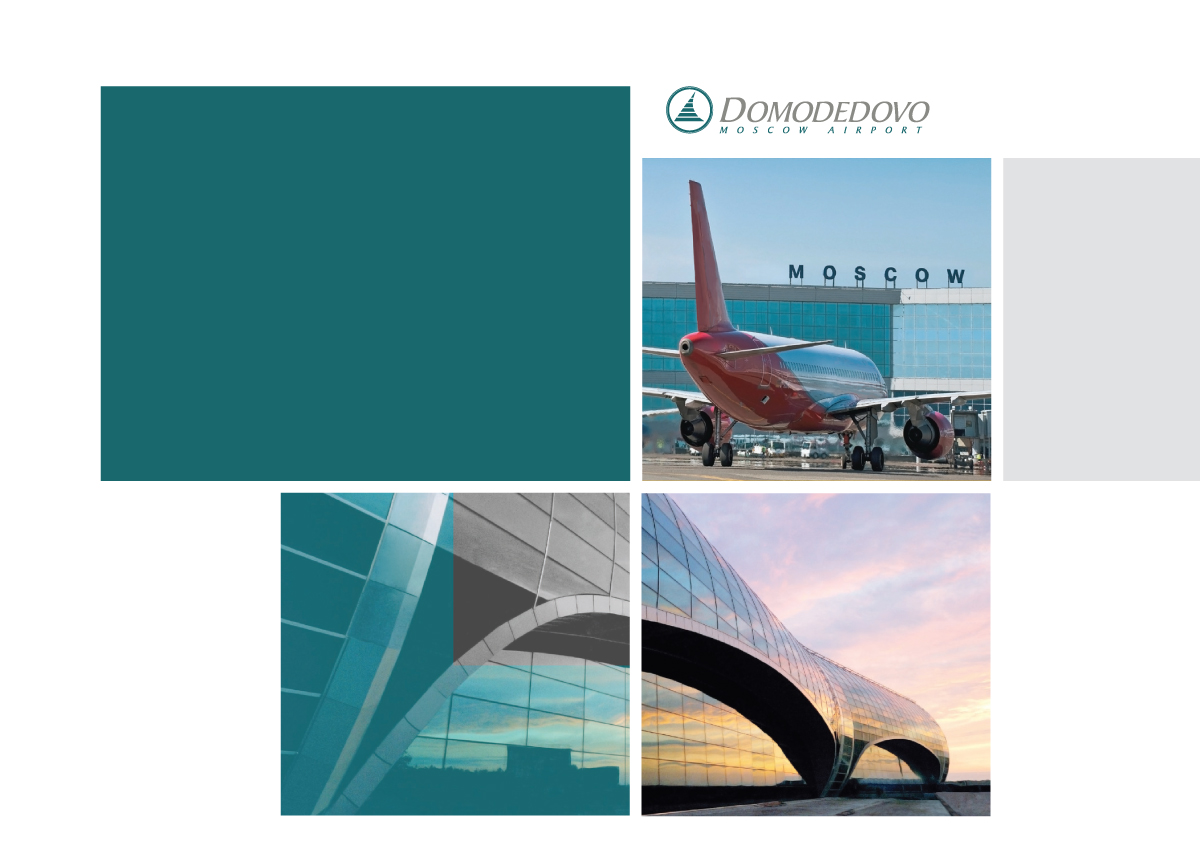 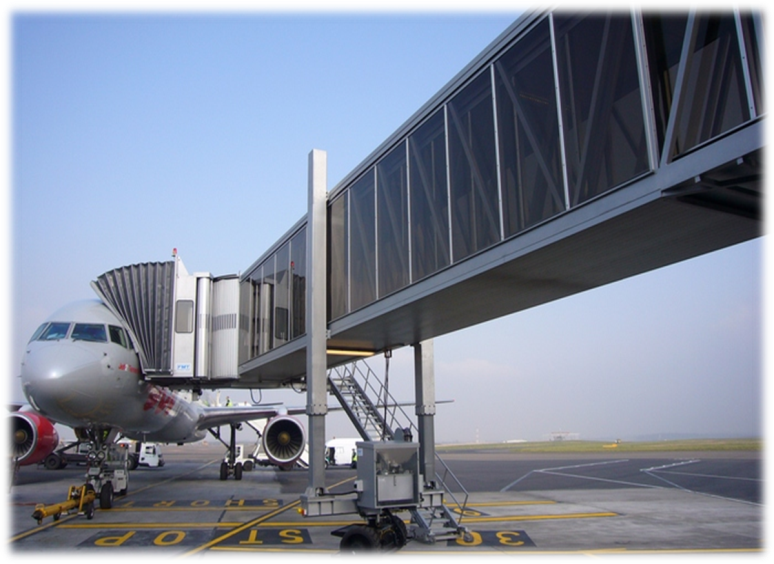 Project for cooperation with partners
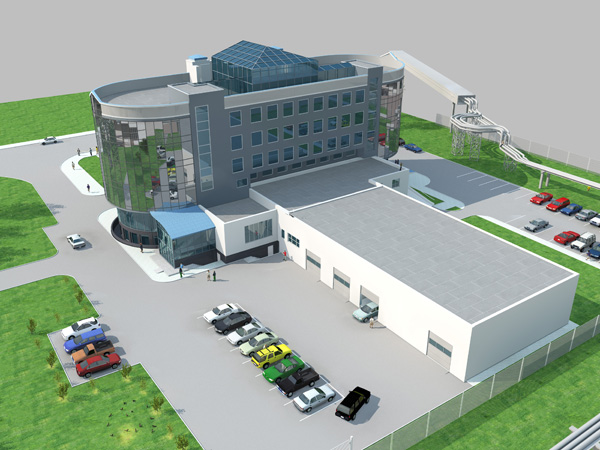 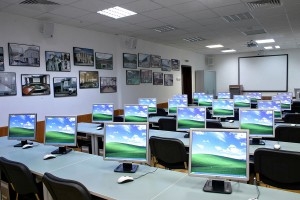 The program
The INFLUX
With in the framework of cooperation with Moscow Domodedovo International airport was created the joint project, which was built by the educational terminal
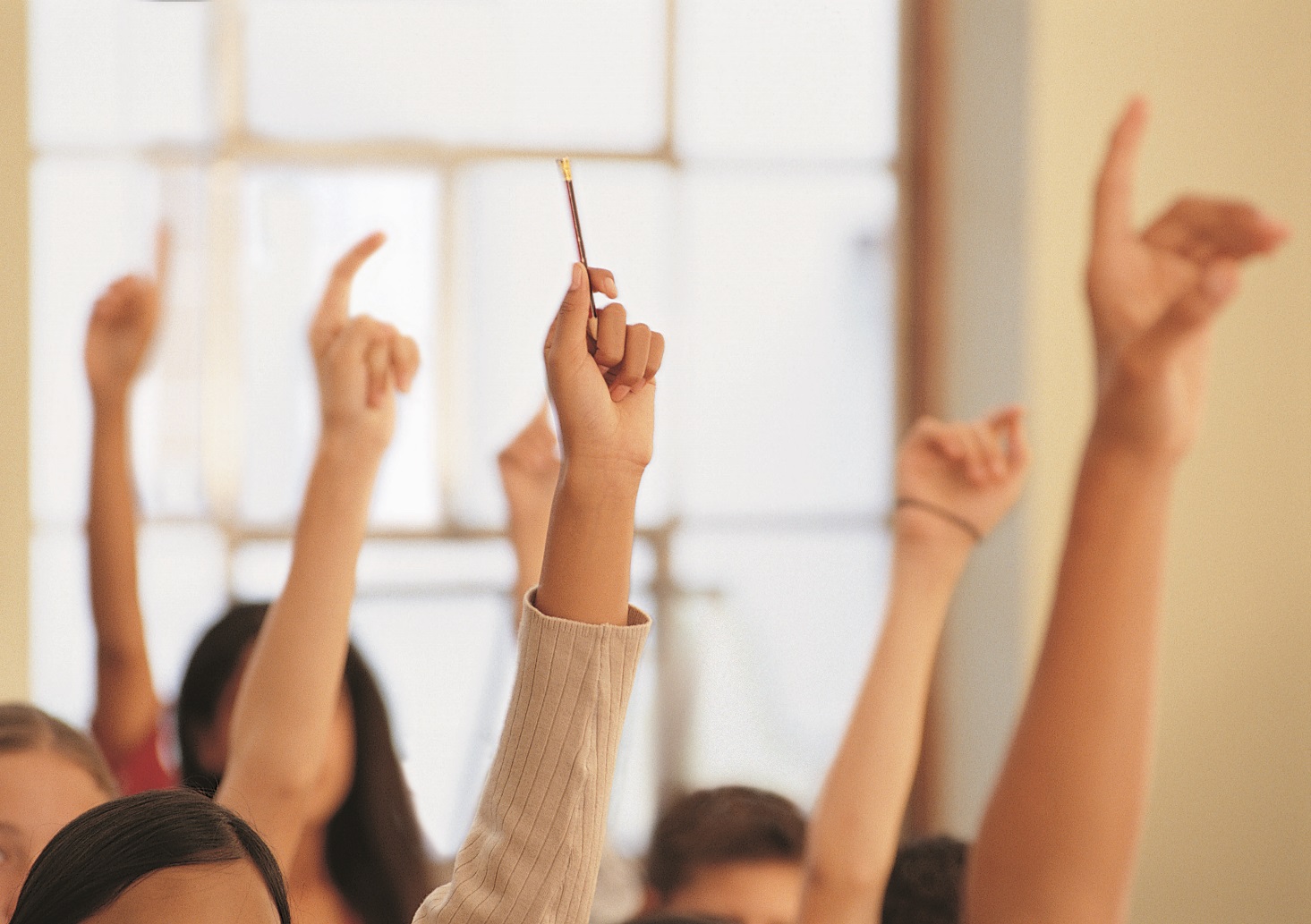 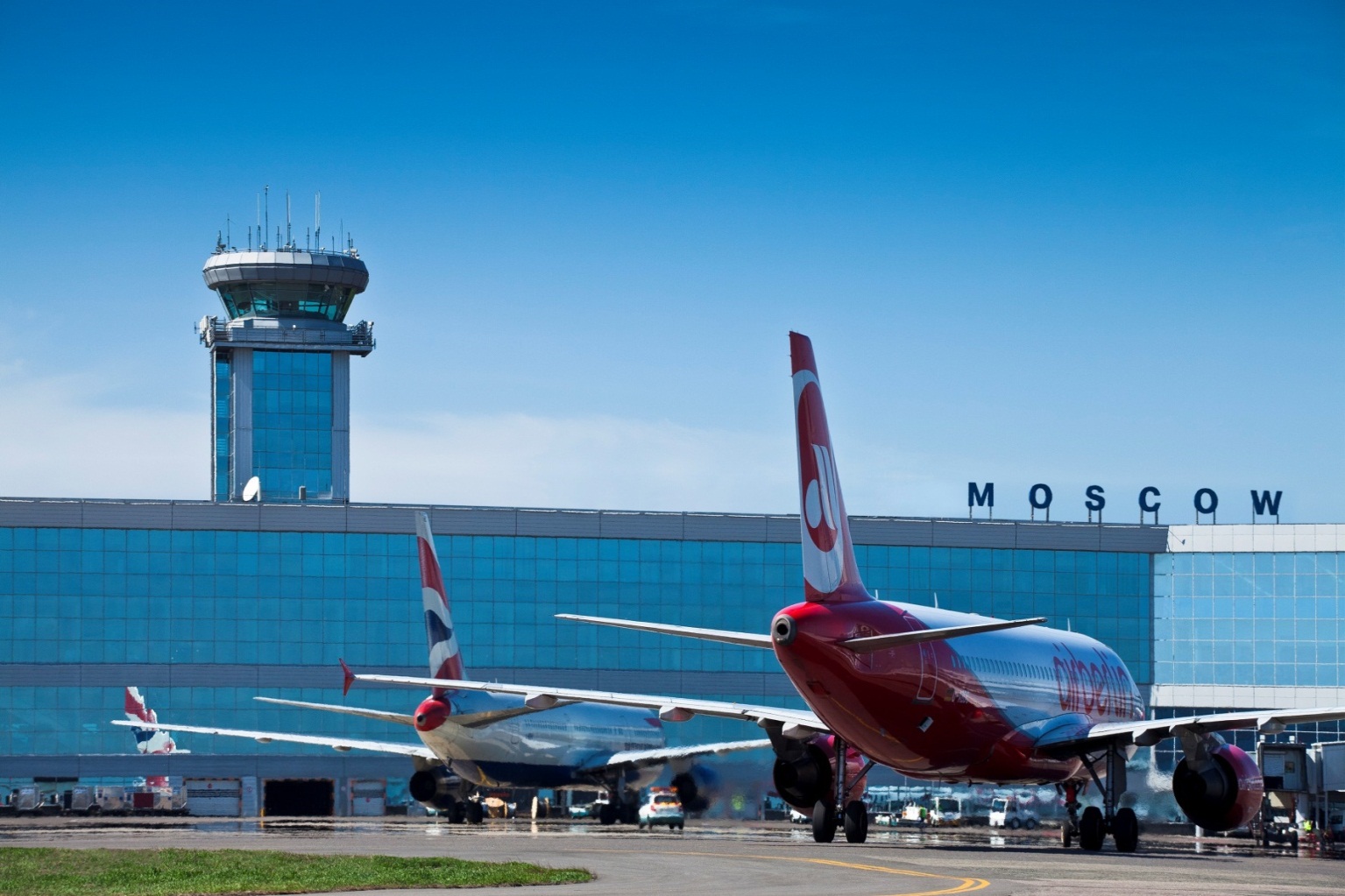 MODEL
Public-private partnership of the region's businesses and educational institutions
Educational Terminal
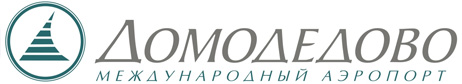 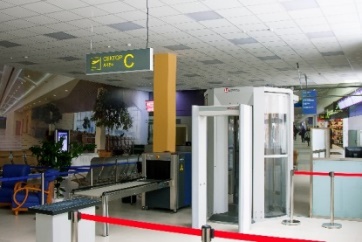 “Education terminal" is the leading base of the Moscow region for training of highly qualified personnel for the largest international airport Domodedovo
The center provides the necessary conditions for the successful preparation of students in two areas of the specialty “Services on air transport”:
Agent registration
Inspector aviation safety
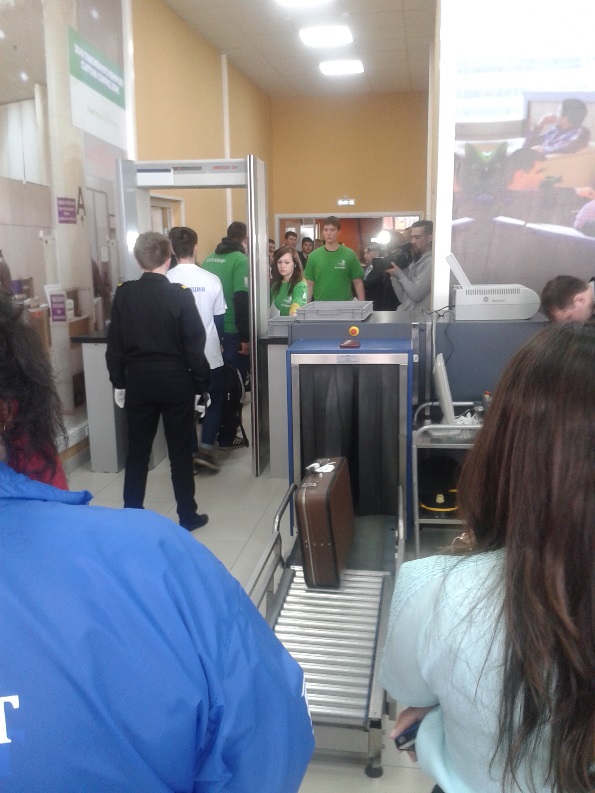 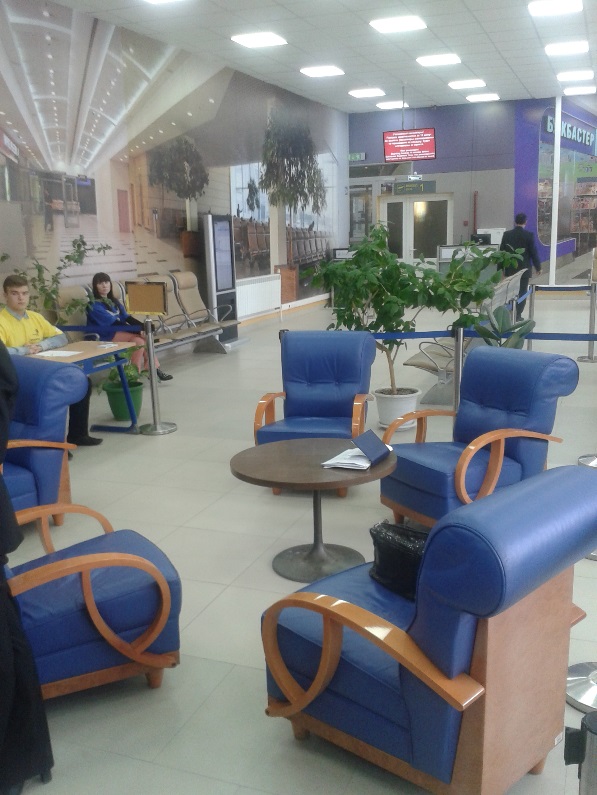 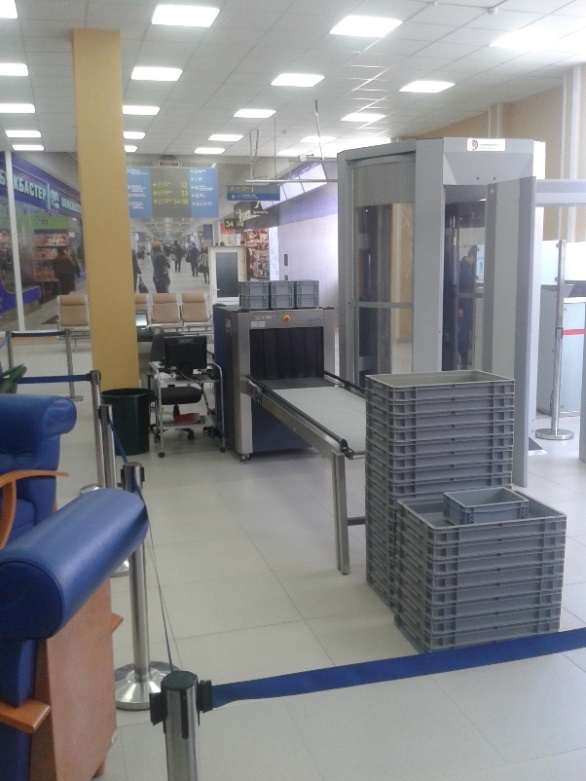 The main problems of this project
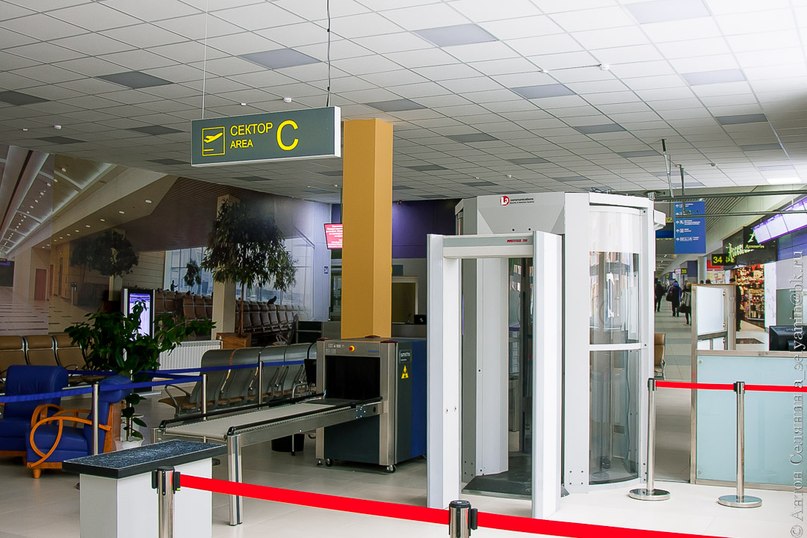 EXPERIENCE
The RESULT
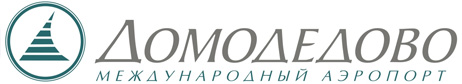 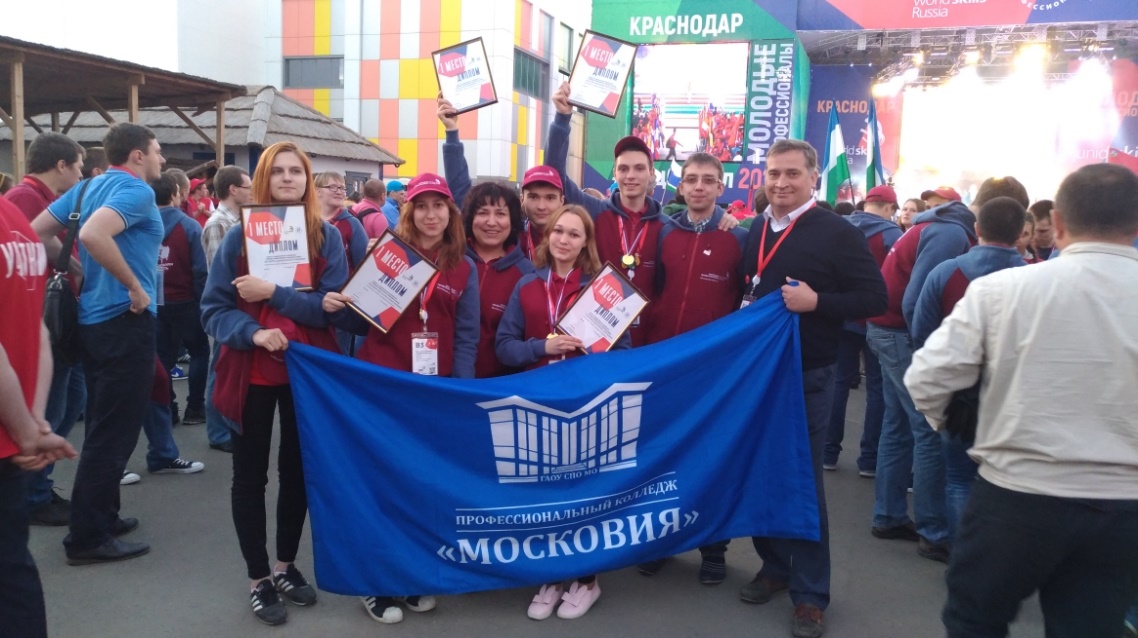 The First place in the Championship of Russia on competences: “Service on air transport”
The recruitment of younghighly qualified personnel
Thank 
you for your attention